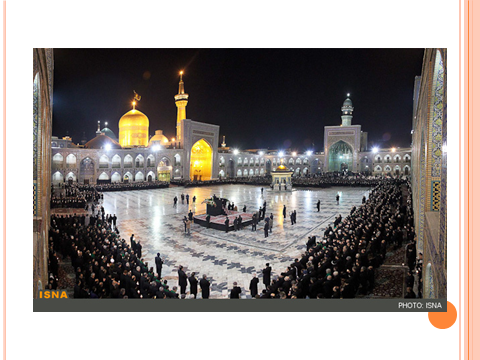 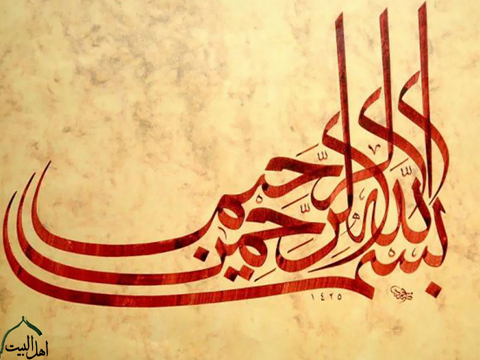 Dr Ghssemi AliAssociate Professor of Pediatric Hematologist & Oncologist & stem cell transplantation
BMT in Montasrieh Hospital,MUMSNO Patients:73Allogenic:54= %75Autologous=18=%25
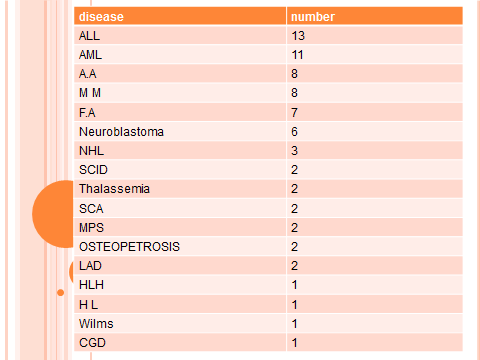 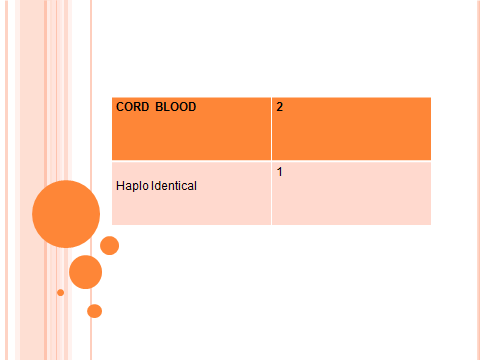 3 Months old girlprolong fever .1month .post vaccinationCBC: thrombocytopeniaHepatosplenomegaly
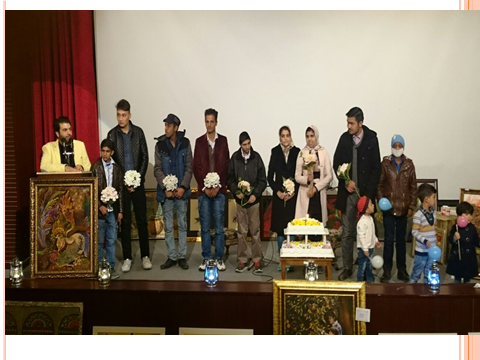 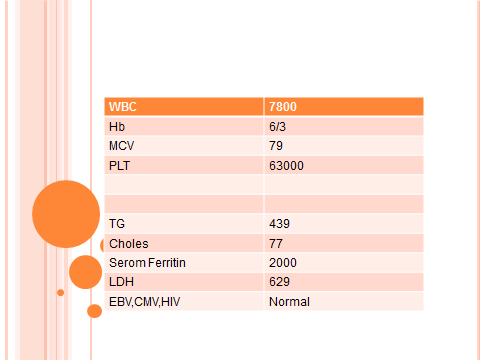 History of death in previous babyBMA x2 = normalAcid fast staining was normalTreatment with HLH protocole
Father, mother  and other sibling didn’t match in HLAExtended family search performed
Donor: male 40 years oldFather's uncle Mother's uncleDate of BMT= 7/7/1394BG= A+Recipient = Girl 7monthBG=O+
Stem cell phresis=200mlTNC=26 x 108/kgMNC = 22.1 x 108/kgInfusion MNC= 8 x 108/kg
Conditioning regimeFLU 5 dayATG 4 dayMelphalan 2 day
RecoveryNeut +11WBC= 1100, Neut=66%PLT= 45000   +11Discharge= +14 duration = 25
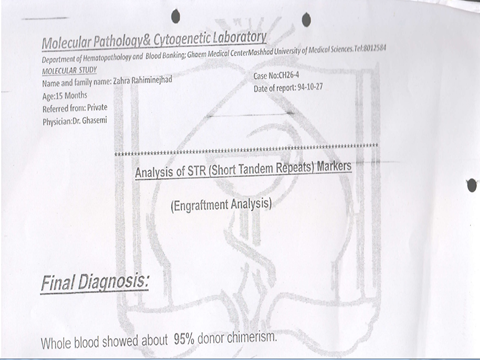 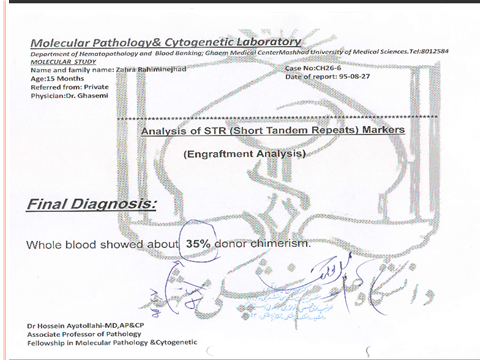 آخرین   CBC     96/6/7WBC=11000Hb=12/1Plt=235000
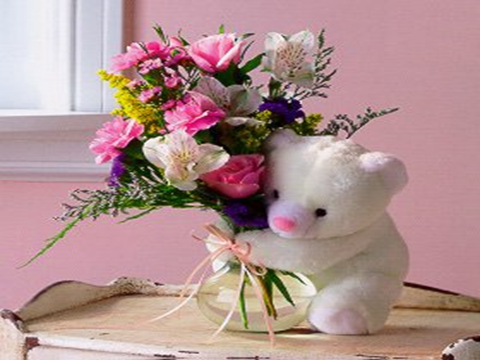